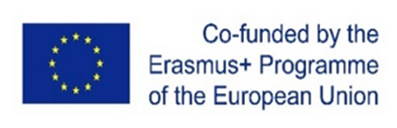 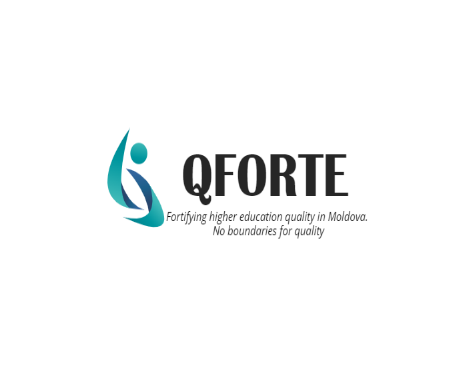 Project acronym: QFORTEProject title: QFORTE - Enhancement of Quality Assurance in Higher Education System in Moldova (Ref. nr.: 618742-EPP-1-2020-1-MD-EPPKA2-CBHE-SP)WP2: Development and advancement of national legislative framework on QA3rd Consortium Meeting25 February, 2022
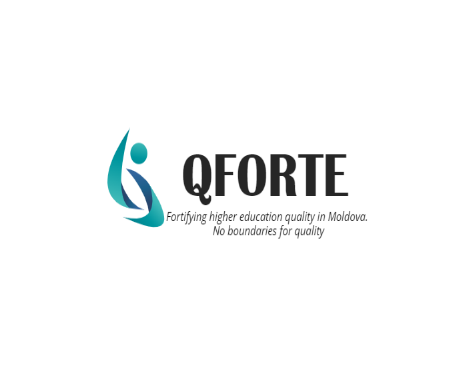 WP 2 – Activities (2021)
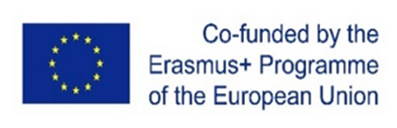 2.1. Know-how on QA national legislative development and advancement transferred
2.1.1. Setting up the National Policy Task Force on QA -  set in December 2021
2.1.3. Study Visit on institutional QA development at system level – June 11-15, 2021, online
2.1.2. Country Workshop on QA development – September 30, 2021
2
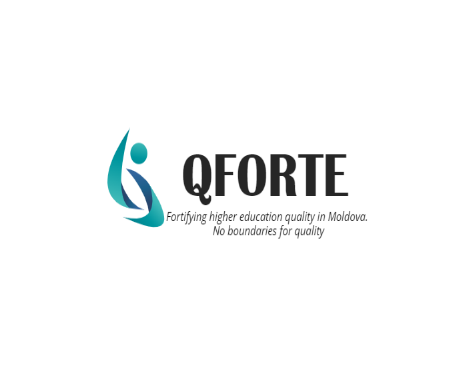 WP 2 – Ongoing activities
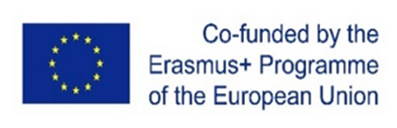 2.2. Development of the national legislation on institutional QA advanced and QA tools
2.2.1.1. Recommendations for reforming the national Methodology on institutional QA accreditation (1st draft, Trello)
2.2.1.2. Amendments to the Code of Education of the Republic of Moldova (proposals made, Trello)
2.2.1.1. Evaluation procedures for accreditation of joint programs and final adopted published (1st draft, Trello)
3
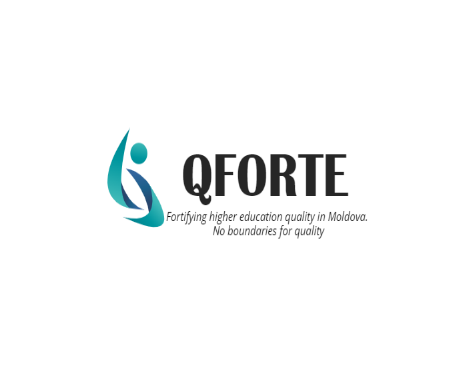 WP 2 – What’s next?
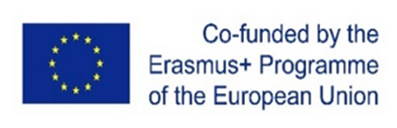 2.2. Development of the national legislation on institutional QA advanced and QA tools
2.2.1.1. Recommendations for reforming the national Methodology on institutional QA accreditation (final draft – 15 March, public discussion – 30 March)
2.2.1.2. Amendments to the Code of Education of the Republic of Moldova (final draft – 15 April, public discussion – 15 May) 
2.2.1.3. Evaluation procedures for accreditation of joint programs and final adopted published (final draft – 15 April, public discussion – 15 May)
2.2.1.5. Elaboration, testing of the e-form for QA self-evaluation report (Final draft version: 30th October)
2.2.1.6. Elaboration and approval of institutional QA external evaluation guide (Final draft version: 30th October)
4
Thank you for your attention!